Assessing the Internal Control Framework-The practice of the European Commission’s Internal Audit Service
Mr Mirco Barbero European Commission, IAS.C1
The Internal Control Framework (ICF) in the European Commission (EC)
Based on internationally recognised COSO ICIF framework
Initially customised to adapt to EC specificities, maturity, culture and focus.
ICF progressively evolved with the maturity of the organisation from compliance-based (detailed baseline requirements) to principle-based
Principle-based 
allows for flexibility to adapt the framework to the characteristics of each service and to circumstances…
… while ensuring a robust internal control with a consistent assessment throughout the Commission
Now ICF fully aligned with COSO
[Speaker Notes: In assessign the control environment, auditors should be aware of the context and the evolution of the framework]
Evolution of ICF in EC
Presented to PEMPAL in Brussels
2017
2000
24 Internal Control Standards
2007 
16 Internal Control     Standards 
(“ICS for Effective Management”) 
With 61 baseline requirements
2014
Revision of the 16 ICS 
“Simplified & reduced Internal Control Requirements”
(35 baseline requirements)
April 2017:
 Adoption of the new Internal Control Principles (17)
No baseline requirements
Implementation ongoing in 2018
2002
24 ICS complemented with baseline requirements
2013
COSO Review
2000-2001
 Set-up of the Internal Audit Capabilities for each Directorate General
and of Internal Audit Service
2015
 re-organisation of IAS (no more Internal Audit Capabilities per DG)
3
The current ICF in the EC: elements for implementation and assessment
Principles with characteristics 
ICF implementation guide 
a step by step guide for services’ self-assessment, defining responsibilities for ICF implementation
Binding reference documents
Existing regulations, rules, decisions, strategies, established procedures and processes, charters, working arrangements,  implementing provisions, practical guides and guidelines relevant for each internal control principle
List of (not mandatory) indicators
Indicators suggested as applicable, or other possible indicators to be defined by each service/department
Annual self-assessment forms
Full implementation: 2018 reporting year
[Speaker Notes: See background slides for the list of characteristics]
EC ICF control environment principles:
1. The Commission demonstrates a commitment to integrity and ethical values.
2. The College of Commissioners demonstrates independence from management and exercises oversight of the development and performance of internal control.
3. Management establishes, with political oversight, structures, reporting lines, and appropriate authorities and responsibilities in the pursuit of objectives. 
4. The Commission demonstrates a commitment to attract, develop, and retain competent individuals in alignment with objectives.
5. The Commission holds individuals accountable for their internal control responsibilities in the pursuit of objectives.
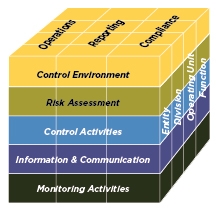 COSO Cube (2013 Edition)
5
[Speaker Notes: Introduce but concentrate on coso erm

The implementation of the strategy and objectives
The organization of operational activities (and consequently the way to identify and evaluate risks)
The conception and functioning of control activities
The circulation of information and the Information System implementation

Should be risk management, not assessment

Detail on next few slides]
IAS practices of assessment of the Control Environment: overview
Dedicated audits: ethics, governance, human resources
Plus, in a standard audit: 
Selection of ICF as a reference framework for the audit
Binding reference documents used as criteria for finding
Assessment of risks related to the control environment (e.g. on conflict of interest, delegation of powers, tone at the top)
Review of self-assessment on ICF implementation
Current working group in the IAS to establish the revised IAS methodology after the ICF update
[Speaker Notes: The IAS practices were developed with the previous version of the ICF, since the current one has been approved in 2017 and is being implemented (2018).]
IAS practices of assessment of the Control Environment: example 1
Audit on ethics:
Use of surveys to staff assess tone at the top, staff awareness of ethical rules and standards
Review use of declaration of no conflict of interest (for external activities, spouses’ employment, etc.)
Review of training on ethics: frequency, participation, content
Review of whistleblowing cases
[Speaker Notes: The IAS practices were developed with the previous version of the ICF, since the current one has been approved in 2017 and is being implemented (2018).]
IAS practices of assessment of the Control Environment: example 2
Audit on governance:
Review of international governance arrangements as benchmarking
Review of internal written arrangements between services, roles and responsibilities (including Unit missions, job description), decisional processes/management meetings, reporting for oversight/accountability
[Speaker Notes: The IAS practices were developed with the previous version of the ICF, since the current one has been approved in 2017 and is being implemented (2018).]
IAS practices of assessment of the Control Environment: example 3
Audit on Human Resources:
Review of HR strategy and planning
Review of training needs, offer and training effectiveness
Review of staff mobility and arrangements for continuity of operations
Review of staff objectives and appraisal
[Speaker Notes: The IAS practices were developed with the previous version of the ICF, since the current one has been approved in 2017 and is being implemented (2018).]
IAS practices of assessment of the Control Environment: examples 4
Aspects of assessment of Control environment in standard audits
Principle 1: 
Review of staff opinion surveys - when relevant – for indication of adequate tone at the top; 
Verify respect of Code of Good administrative behaviour (e.g. delay in answering to citizens); 
Review declarations of conflict of interest

Principle 2: 
Review the annual declaration of assurance and reporting to Commissioner (for fairness and completeness of information presented); 
Review the minutes of management boards minutes; 
Review of exception reporting and external complaints (if adequately addressed by management)
[Speaker Notes: The IAS practices were developed with the previous version of the ICF, since the current one has been approved in 2017 and is being implemented (2018).]
IAS practices of assessment of the Control Environment: examples 5
Aspects of assessment of Control environment in standard audits
Principle 3: 
Review of organisation chart (approved, updated, cover all staff), missions and job description (roles and responsibilities consistent with objectives and corresponding to work performed); 
Test of financial circuits (segregation of duties, empowerment to sign); 
Analysis of delays in approval processes (for effectiveness of oversight)

Principle 4: 
Review of training relevance, frequency, participation and satisfaction; 
Verify arrangements for continuity of operations.

Principle 5: 
Review implementation of action plans for corrections/improvements; 
Identify opportunities for improving staff efficiency
[Speaker Notes: The IAS practices were developed with the previous version of the ICF, since the current one has been approved in 2017 and is being implemented (2018).]
Challenges
Implementation of principles adapted to the specificities of each organisation requires auditors to know well each reality => account managers in IAS for each DG/Service
Assessment based on principles requires mature judgement and sound evidence-based arguments by auditors
Questions?
Thank you for
 your attention !
13